”Tilsynssaker fra Statens helsetilsyns ståsted”
Årssamling for avdelingsrådgivere og støttekolleger Soria Moria - 9. januar 2014
Direktør Jan Fredrik AndresenStatens helsetilsyn
”Fortiden er fremtidens utsiktspunkt.”
											Eliezer (Elie) Wiesel
Statlige virkemidler
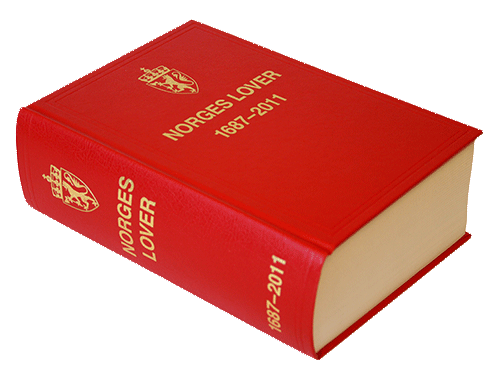 Lover og forskrifter
Finansiering
Organisering
Utdanning
Råd/veiledning
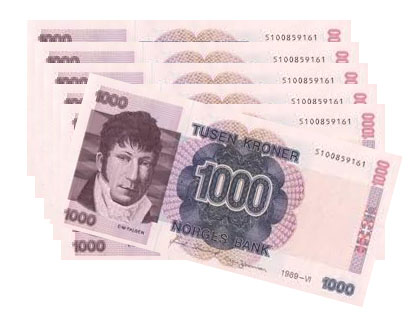 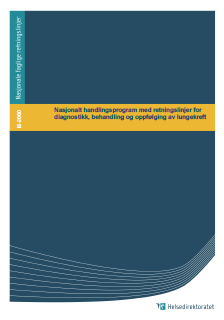 Verdimessige utfordringer?
Mellom
den normrasjonelle tilnærmingen (juridisk tilnærming)  og
den formålsrasjonelle tilnærmingen (medisinsk tilnærming)
	
	Lover og forskrifter = samfunnets krav til tjenestene på vegne av brukerne
Verdimessige utfordringer?
Fritt etter prof. Ole Berg
”Tar du kvalitetsargumentet fra helsearbeidere tar du dyden fra dem.”
En pedagogiske utfordring forts.
Kunnskap om regelverket – en integrert del av fagkunnskapen? 

innholdet i grunn- og videreutdanninger

treparts-samarbeidet (ledelse-ansatte-myndigheter)
Innholdet i internkontrollen
Oppgaver og mål for virksomheten og utviklingsarbeidet
Ansvars- og oppgavefordeling
Tilgang til lover og forskrifter
Nødvendige kunnskaper og ferdigheter, utnytting av medarbeidernes erfaringer
Erfaringer fra pasientar og pårørende
Oversikt over områder med fare for svikt
Prosedyrer, inkludert korrigering av avvik
Systematisk gjennomgang av internkontroll
Ukjent – om forventninger fra overordnet
”Morderiske krav – anorektisk støtte.”
God praksis og forsvarlig virksomhet
God praksis
Forsvarlig praksis
Uforsvarlig virksomhet
God praksis og forsvarlig virksomhet
Fag
kompetanse
Organisering
Prosedyrer/
fremgangsmåter
Beredskap/
nødprosedyrer
Prosedyrer/
fremgangsmåter
Overvåking/
feilvarsling
Utstyr og materialer
Bemanning
Risikoanalysen skal vise dette
Ledelsen og de ansatte må vite hvor det er risiko og svake punkter.
Faglig forsvarlighet
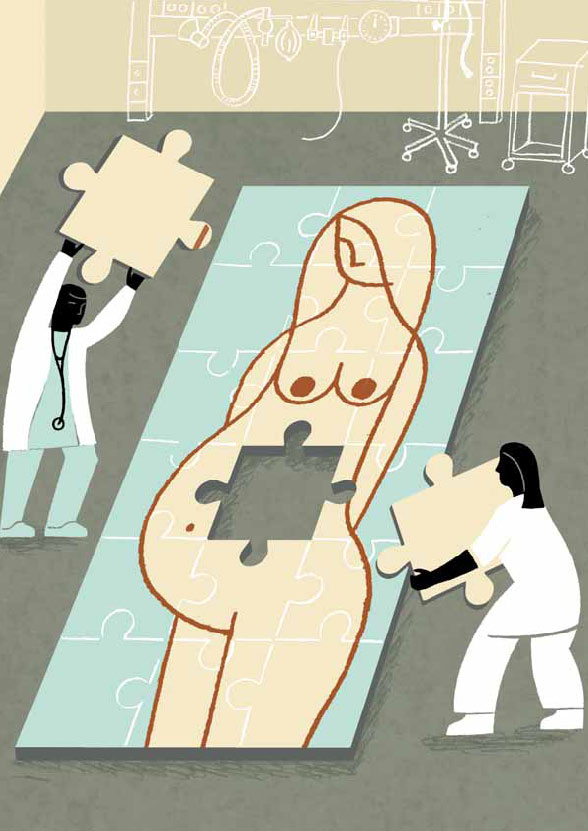 Vi forventer en proaktiv holdning – ikke vente på tilsynet.

	Fremtiden vil fordre risiko-/sikkerhetstenkning – menneske – teknologi – organisasjon (MTO)
”Språk og pasient – om språkkrav og kvalitet i helsetjenesten”
Kommunikasjonsteoretiske nivåer:

Klisjenivået
Begivenheter/andre personer
Egne meninger
Egne følelser
Nærhet
”Språk og pasient – om språkkrav og kvalitet i helsetjenesten”
Hva vet vi om språk og kvalitet?

107 saker (pasientkontakter) vurdert (2000-2002)
overvekt av mannlige leger og overvekt av leger med fremmedspråklig bakgrunn som pådro seg reaksjoner for uforsvarlig virksomhet

Publisert i TDnlf 2006 – Bratland/Hunskår
”Språk og pasient – om språkkrav og kvalitet i helsetjenesten”
Hva vet vi om språk og kvalitet?

en studie av tilsynssaker viste at nær halvparten hendelsene som burde vært unngått, knyttet seg til leger med fremmedspråklig bakgrunn
behandlingsfeilene relaterte seg til manglende erkjennelse av alvoret i situasjonen
vurdert til å kunne være forårsaket av begrenset norskkulturell og lokal kompetanse
Publisert i Helsetilsynets rapport 7/2009
”Språk og pasient – om språkkrav og kvalitet i helsetjenesten”
Hva vet vi om språk og kvalitet?

språkforståelse og kulturell bakgrunn påvirker risikoen for feil
andre forhold som kan ha kommunikasjonsmessig betydning – kroppsspråk, slang og mer subtile språkuttrykk

språklig regresjon i haste-/tilspissende situasjoner 
etnosentrisme – man opplever sin egen kulturelle bakgrunn som overlegen i forhold til andres bakgrunn

Publisert i Helsetilsynets rapport 7/2009
Morgenbladet 14. - 20. september 2012
”Suksess har mange fedre, fiasko er et hittebarn”
Er åpenhet ”farlig”?
Meldinger til tilsynsmyndigheten (etter tidligere §3.3 i spes.tj.loven)

9268 meldinger i perioden 1.7.2002-30.6.2007
443 (4.7%) ble til tilsynssaker
19 (2 promille) endte i administrative sanksjoner mot helsepersonell (flertallet ble gitt til leger: 12 fikk advarsel, en mistet spesialistgodkjenning)

Olav Molven, Tidskr Nor Legeforen nr. 3, 2010; 130: 266-9
Kan sjefen gjøre en forskjell?
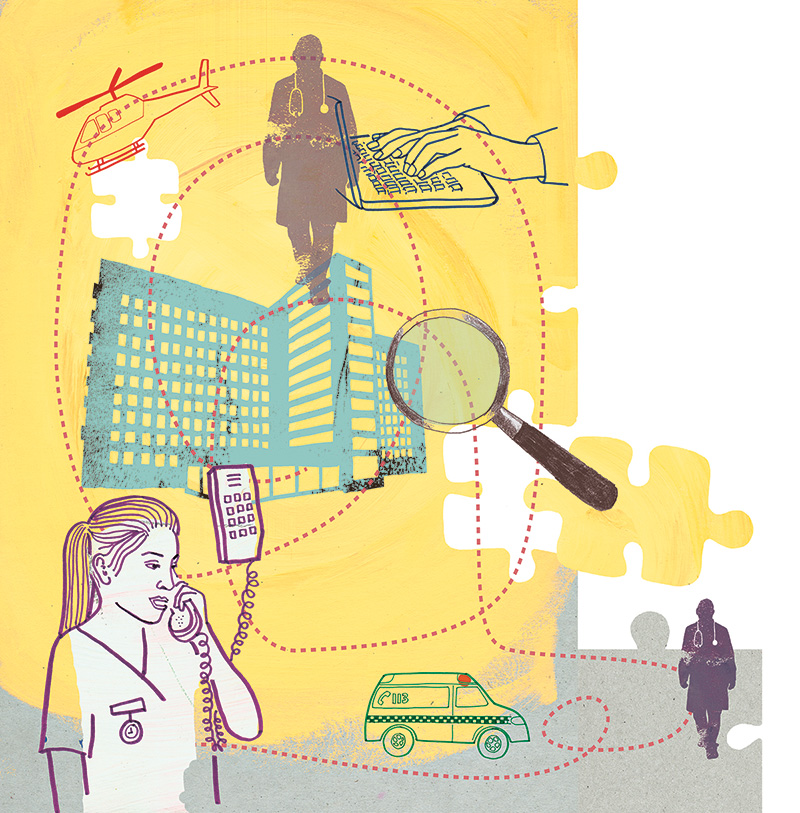 Ja, hvis sjefen er 
 dedikert og bevisst
 nysgjerrig og systematisk
 målorientert og evaluerende
 kunnskapsbevisst og lærende

Og er tett på egen virksomhet – hver dag!
Om poenget er å lære av erfaringer……
……er det rimelig å legge til grunn at det skjer best når erfaringsformidlingen/granskingen:
Kommer nær hendelsen i tid og sted
Sikrer aktiv deltaking fra de involverte
Presenterer en god framstilling (les: fortelling) av hendelsesforløpet og årsakssammenhengen; som relevante personer kan forstå og kjenne seg igjen i
Være åpen for undring der man ikke er sikker
Åpner for spørsmål utenfra (les: høring)
Om poenget er å lære av erfaringer……
”Pasienter har enorm toleranse for feil – åpenhet i forkant og ærlighet i ettertid er forutsetningen.”

Helse- og omsorgsminister Bent Høie, 12.11.13
Erfaringer fra tilsyn
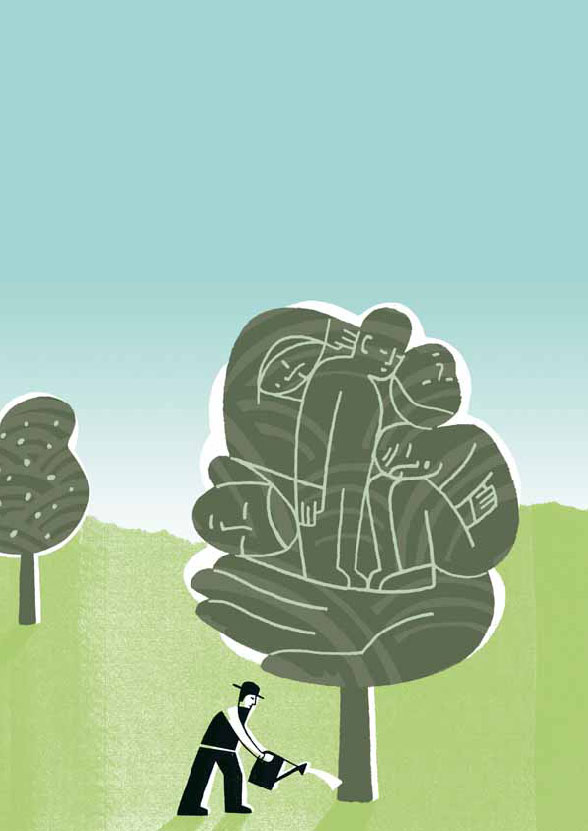 Læring i organisasjonen
kulturbygging – hvilken ”kultur” er rådende (”vi er best”/frykt/ydmykhet)  
lederansvar
åpenhet
Erfaringer fra tilsyn
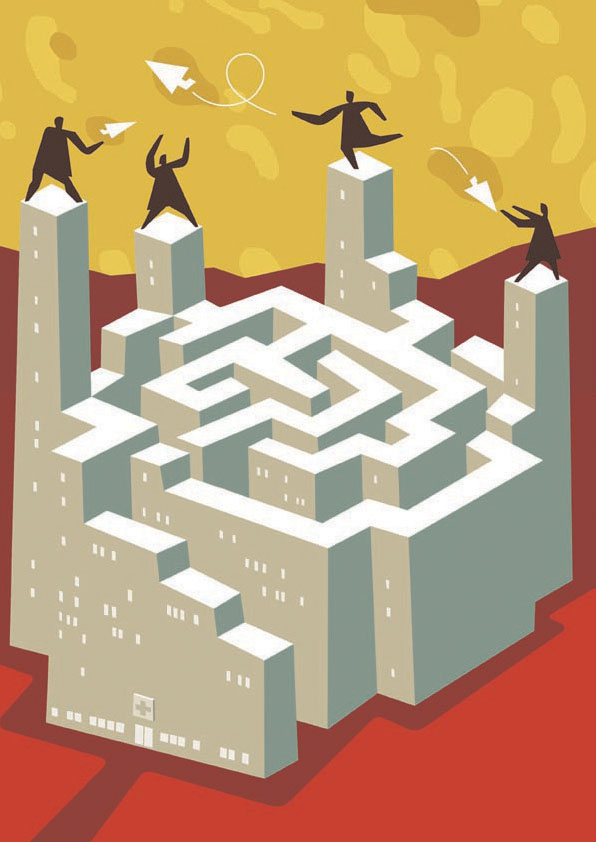 Kommunikasjon

mellom personell
mellom enheter
Erfaringer fra tilsyn
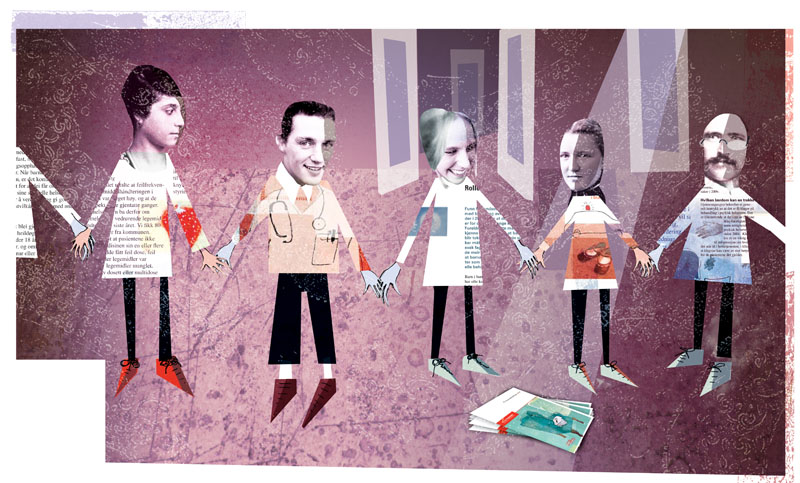 Kompetanse
	
rett kompetanse og til rett tid
tilstrekkelig kompetanse initialt i vurderingsforløp (”du ser det du vet”)
Fritt etter Paulus første brev til Kor. 13,13
(Det nye testamentet)
”…men størst blant dem er kompetansen.”
Kung-fu-tse skal ha sagt at mennesket kan handle klokt på tre måter:
- ved ettertanke, det er det edleste
	- ved å etterape, det er det letteste
	- ved erfaring, det er det bitreste